2050, Look Up! Pour ne céder ni au climatoscepticisme ni à l’écoanxiété
2050, Look up ! Une journée pour vous parler de notre futur | L'ACTU de l'Université de Franche-Comté (univ-fcomte.fr)
L’école pour diffuser des informations scientifiques à tous et toutes
Donner des perspectives aux adultes de demain
Imaginer, créer, échanger de manière horizontale
Sortir de la sphère scolaire, être en lien avec la société civile
Mettre en valeur le travail des enseignant.e.s et des élèves
Une démarche scientifique qui s’appuie sur les sens
Travailler en interdisciplinarité
Biodiversité et salon du livre (SN, L1 et AVI du PER)
penser un futur, ouvrir des possibles…
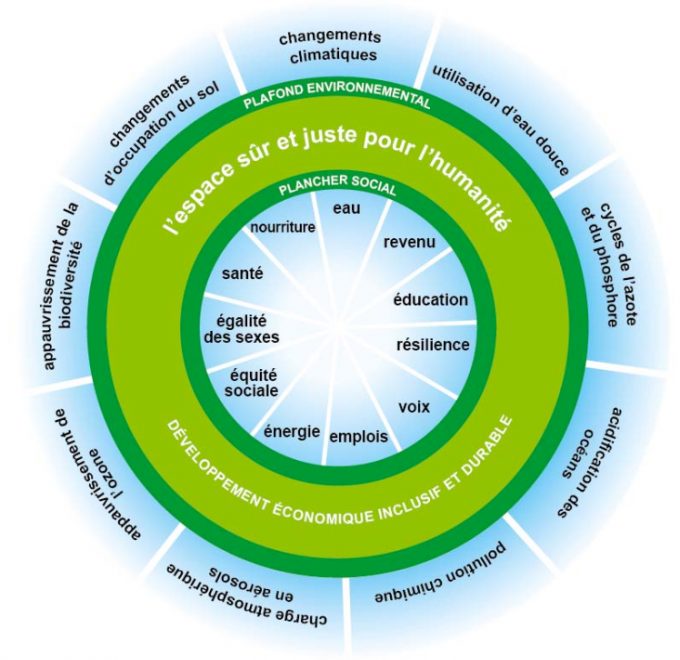 Le donut et le Festival Look Up:
Limites environnementales et plancher social: ce que peut nous offrir notre environnement en lien avec nos besoins fondamentaux.
En quoi le sujet que vous traitez est en lien avec ces enjeux?
Mettre en évidence le ou les enjeux qui sont derrière la production des élèves.
Look Up, c'est une réflexion sur...
Acquérir des savoirs pour les enseignant.e.s et les élèves: biodiversité, sol, eau, changements climatiques.
Réfléchir à nos besoins (plancher social)
Penser le futur, en 2050. Se projeter, s'inventer un avenir.
Être créatif mais en tenant compte des limites, de nos besoins, des informations scientifiques.
2050, Look Up! Version 2024 “Du sol à l’assiette”
Au cœur de l’exposition: le thème du sol et de l’alimentation
S’interroger grâce aux matinées à  la ferme Challandes
Mettre en perspective l’importance du sol lors des matinées à la ferme et lors du retour en classe (productions des élèves)
Partir des situations concrètes qui nous sont proposées par Sarah
Mettre en évidence les liens entre la qualité du sol et les cultures
S’intéresser, découvrir ce qui est sous nos pieds
Interroger nos propres conceptions
Tisser des liens: sol-plantes- alimentation- déchets-agriculteurs- consommateurs
Avoir une pensée systémique